Statistics
2012/12/26
Writing Hypothesis
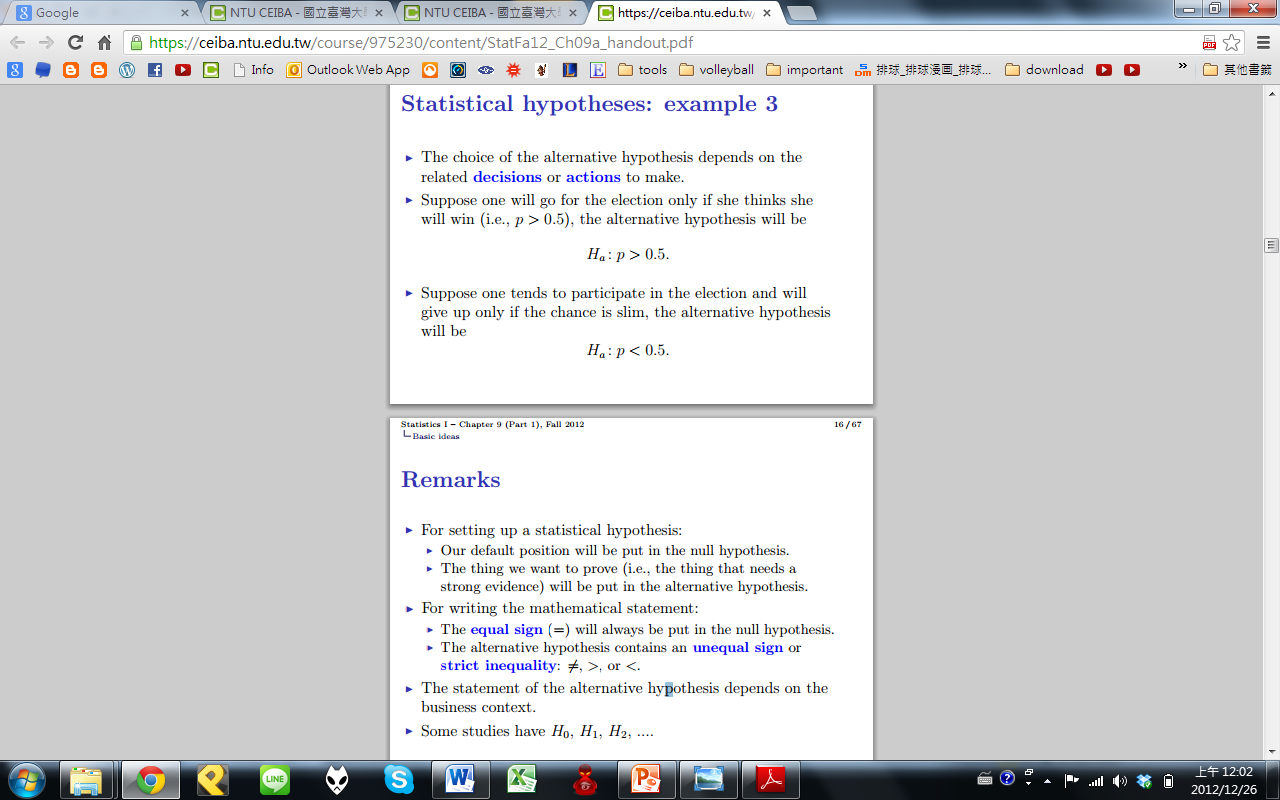 Writing Conclusion
1. compare p value (p) with significance level (α)
        if p > α => not reject H0
           p < α => reject H0

2. With significance level(α) there is enough/not enough 
        evidence to reject null hypothesis

3. The real conclusion! What we observe or what we should 
        do base on reject/not reject null hypothesis
Question 1
(a) Eating the product will/won’t harm one's health.
          the amount of ingredient in the product is   
          larger/smaller than 5 mg

(b) Save money => Assume it is safe

(c) Protect customers => Assume it is not safe
Question 2
(b) Because we should make suggestions only if there is such a strong evidence, μ1 > μ2  should be put in the alternative hypothesis.
Question 3
Question 4
Question 5
(a) significant level is determined
(b) p-value and significant are irrelevant
(d) p-value and critical values are irrelevant
(f) not reject H0 ≠ H0 is true
         we just cannot prove it is wrong
(h) significance level is the probability of rejecting  H0  
          when H0 is true. Pr(Type I error)
(i) significance level
(j) more possible to reject H0, irrelevant to deviation
Question 6
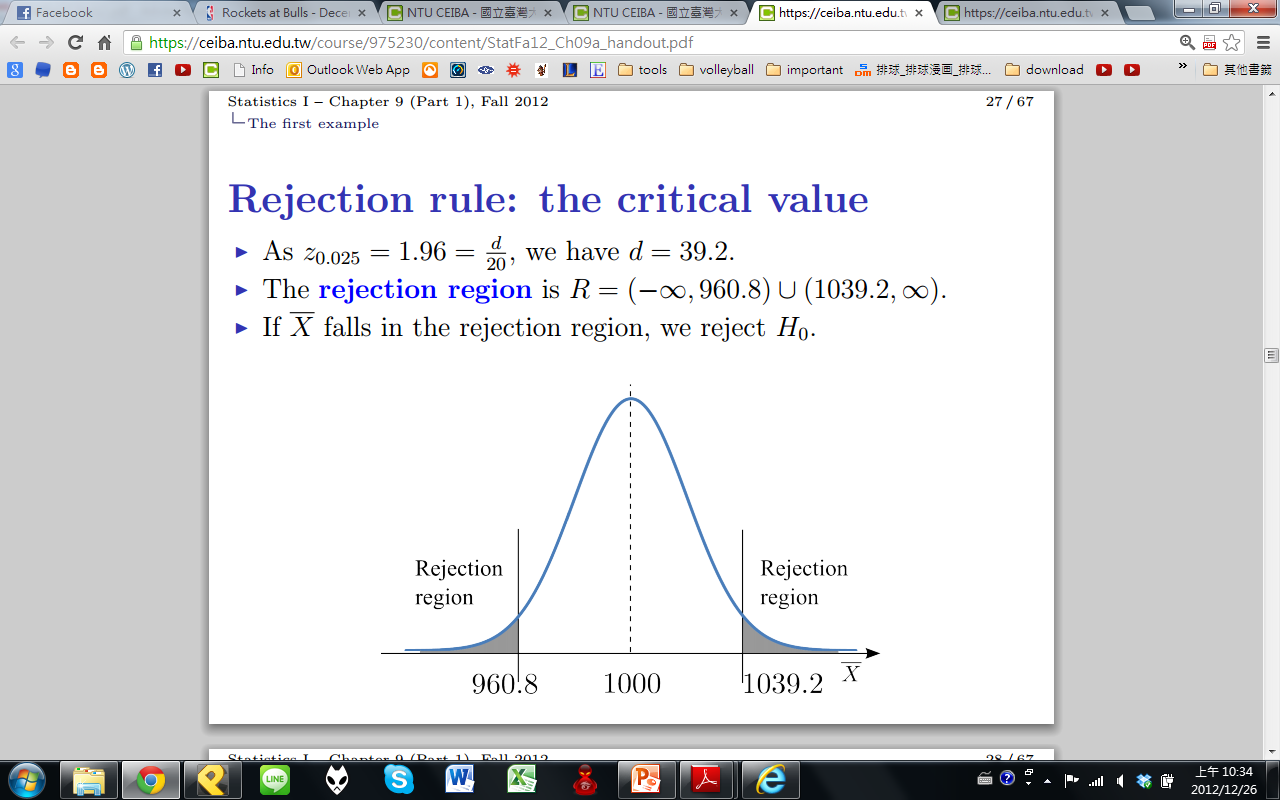 (b)
d
d
Question 7
Probability increases when x decreases